Еколошки мониторинг
Систем узастопних осматрања елемената животне средине у простору и времену.
Јелисавета Керовић
надзорни или аларм систем
пракса:објекат праћења              тачке на којима се оно врши              учесталост њиховог праћења              опрема и стручни кадар              одређивање тачака
Биолошки или еколошки мониторинг систем
Важни дијелови сваког мониторинг система: физички и хемијски мониторинг
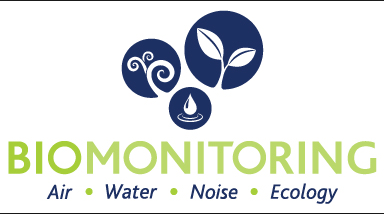 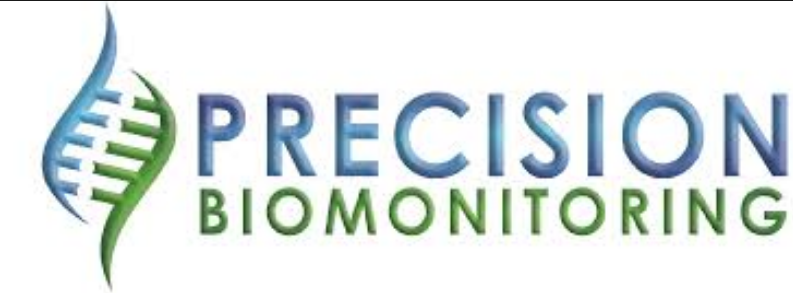 подјела
Еколошки мониторинг загађености ваздуха
Еколошки мониторинг загађености водене средине
Еколошки мониторинг загађености земљишта
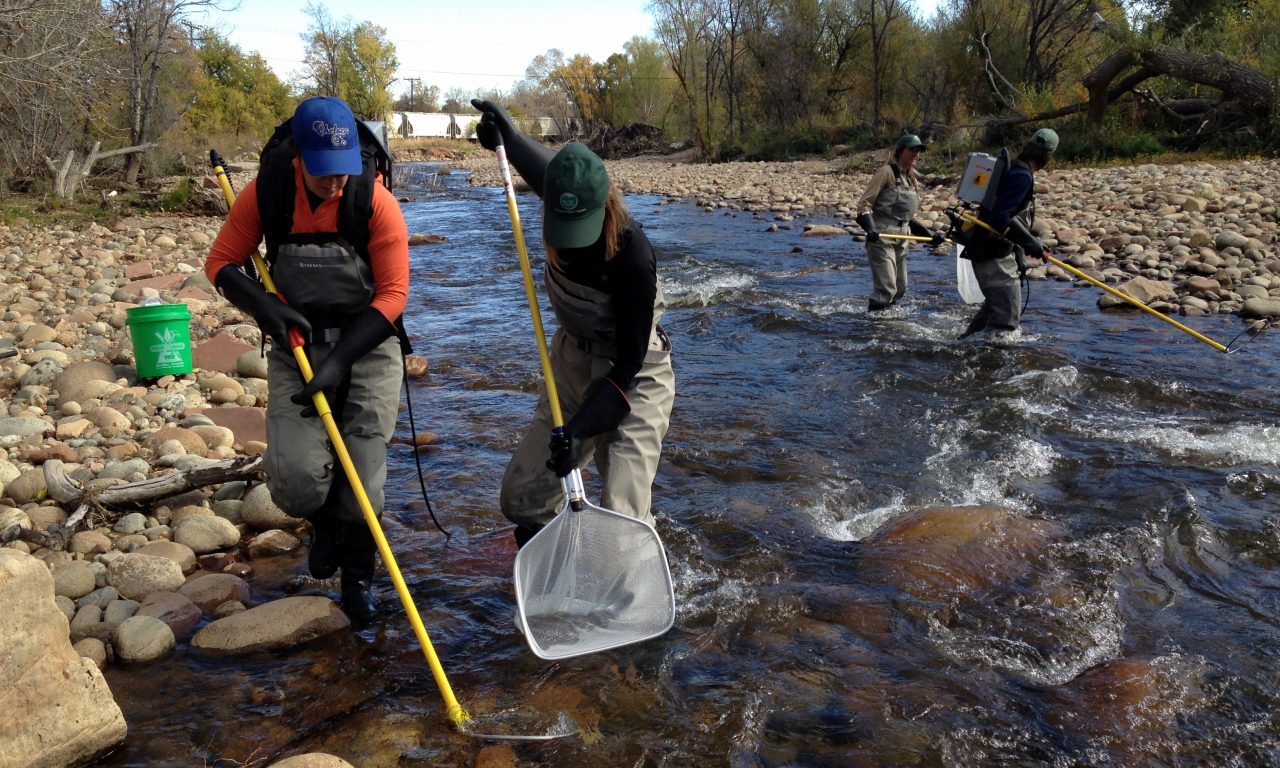 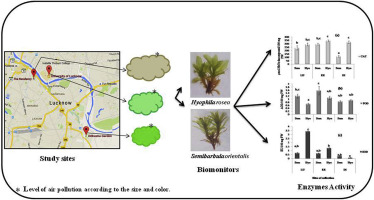 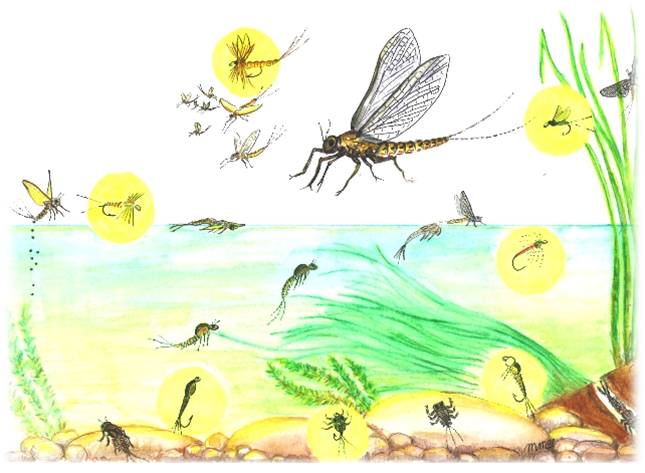 индикатори
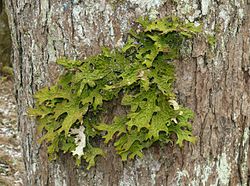 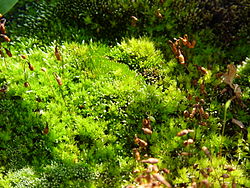 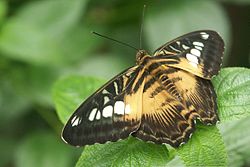 ноћни лептир
лишајеви
маховина
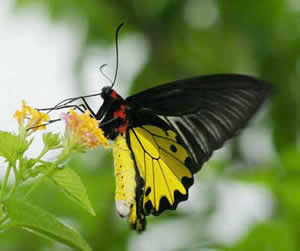 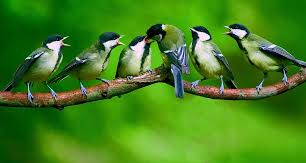 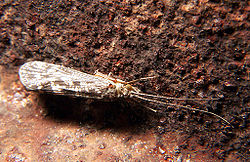 Trichoptera caddisfly
птице
дневни  лептир
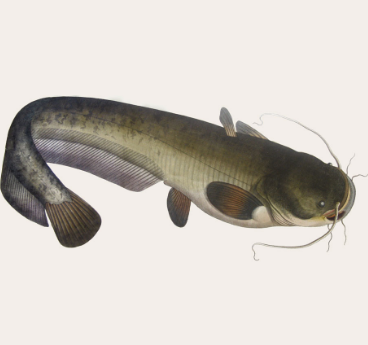 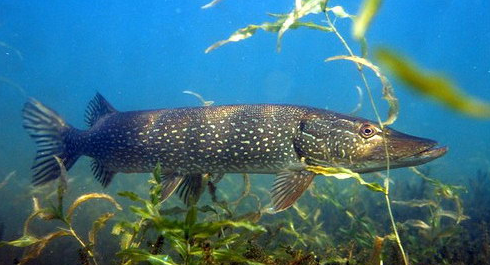 сом
штука
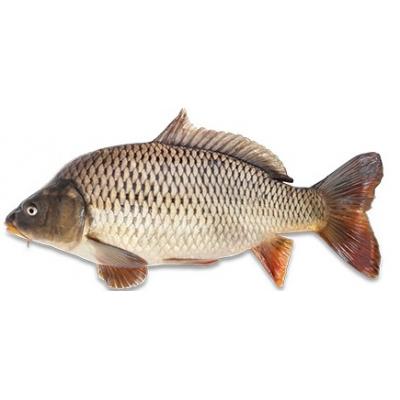 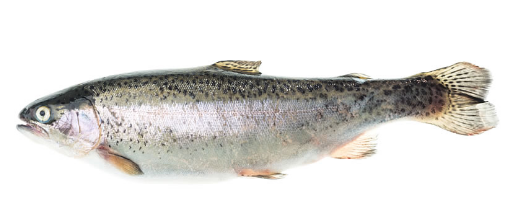 пастрмка
шаран
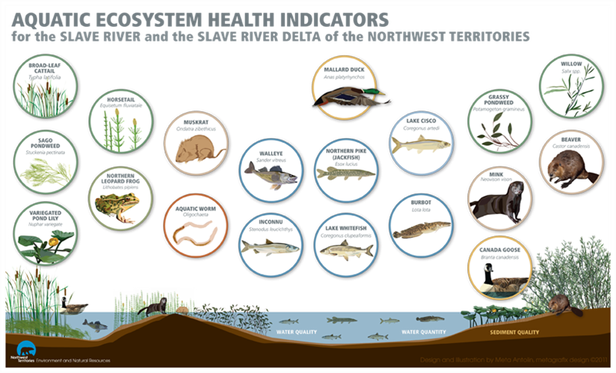 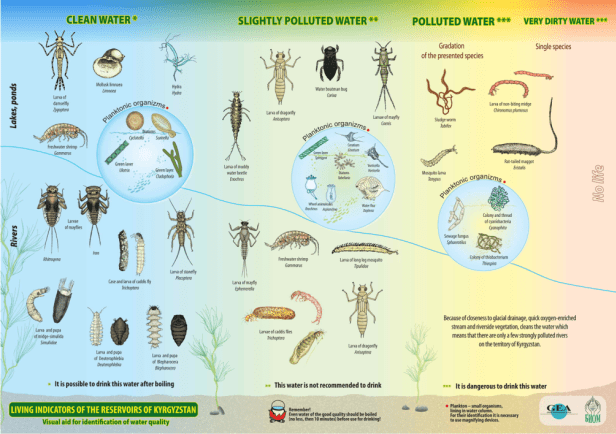 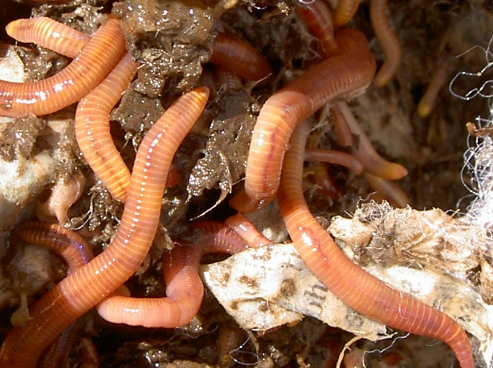 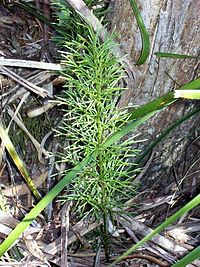 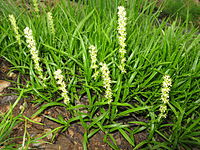 Japonolirion osense
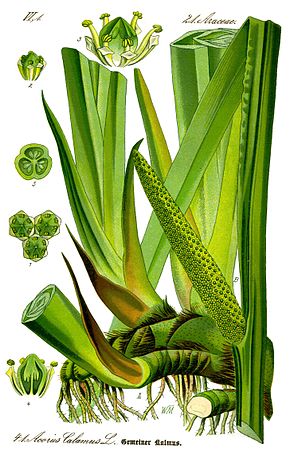 глисте
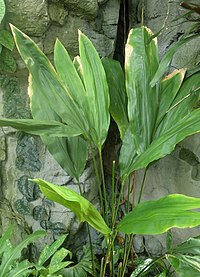 Lycopodium deuterodensum
Cyclanthus bipartitus
Acorales
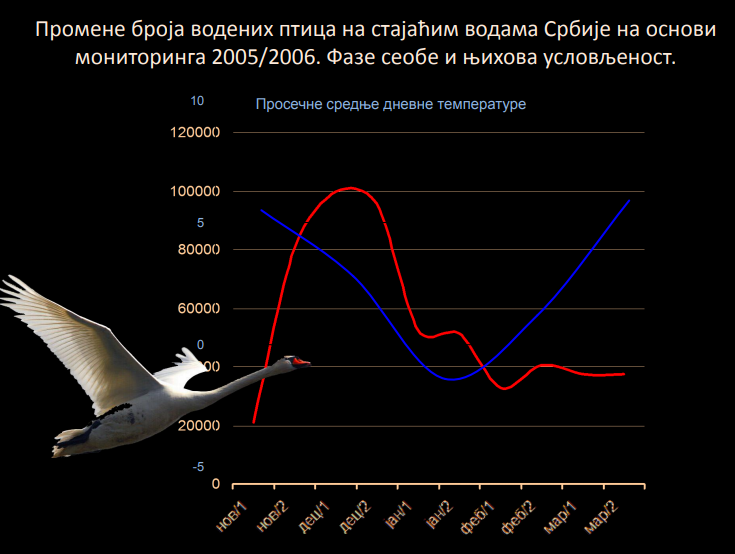 ОТПАД
предмети свакодневне употребе
изгубљена употребна вриједност
главни проблем савремене цивилизације
отпад није смеће
мјешавина неодговорно одбачених отпадних ствари
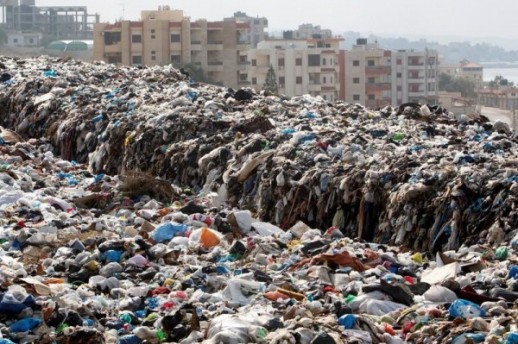 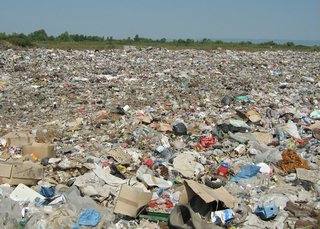 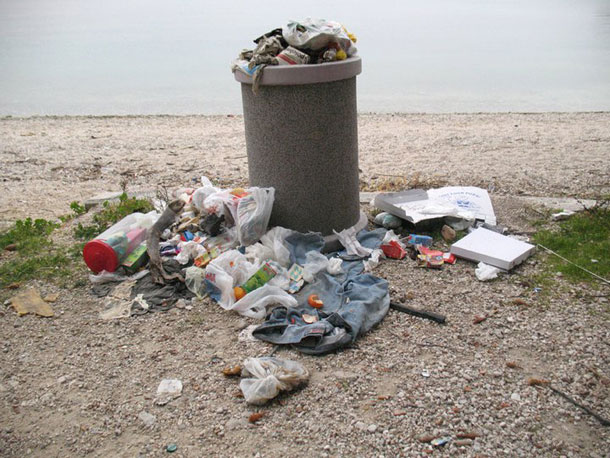 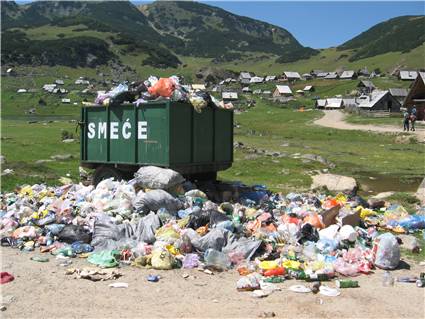 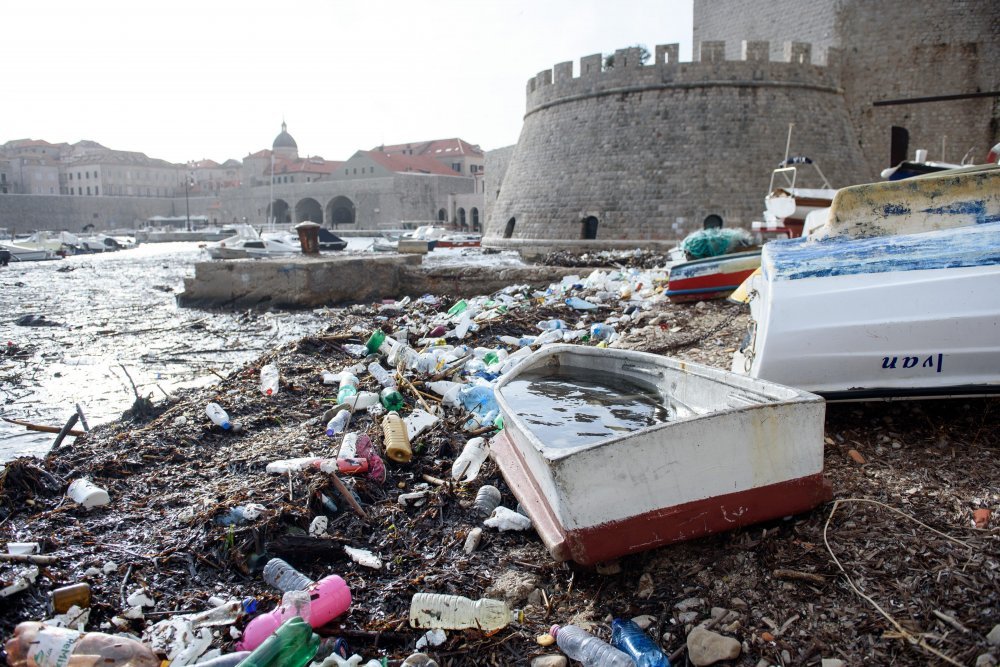 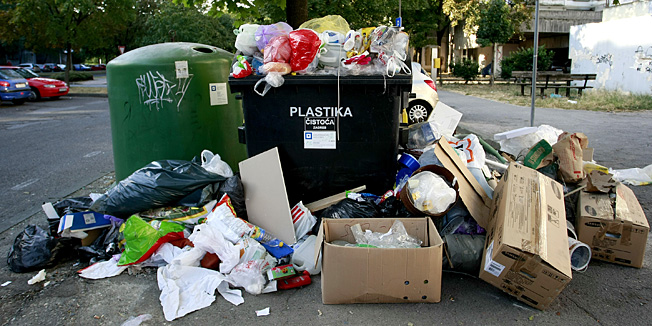 ПОДЈЕЛА ОТПАДА
Мјесто настанка:комунални                                индустријскиамбалажни, грађевински, електрични и електронични, отпадна возила и гуме
Особине:опасни                   неопасни                   инертни
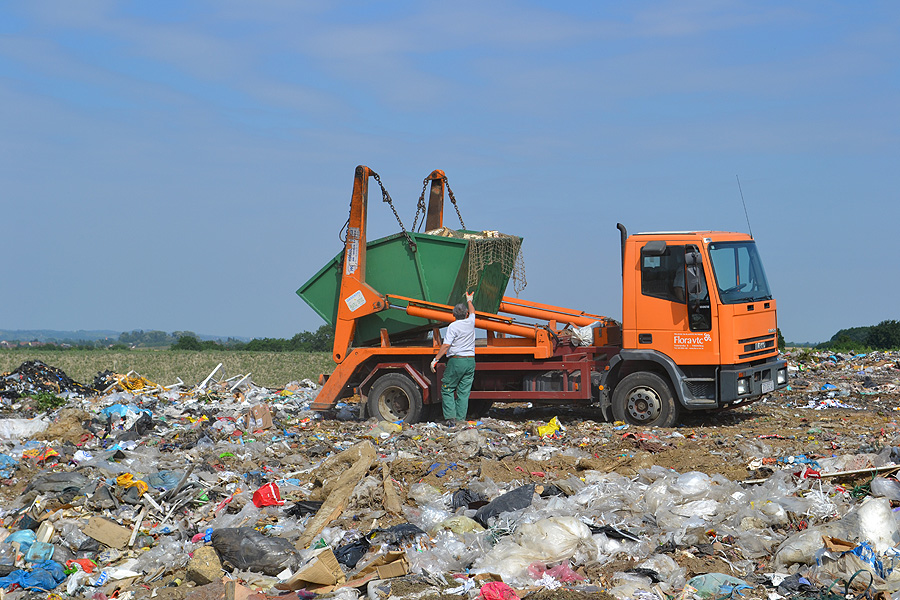 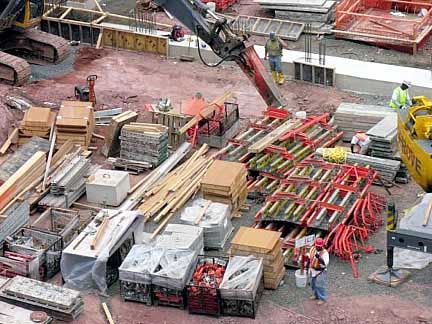 Индустријски отпад
Комунални отпад
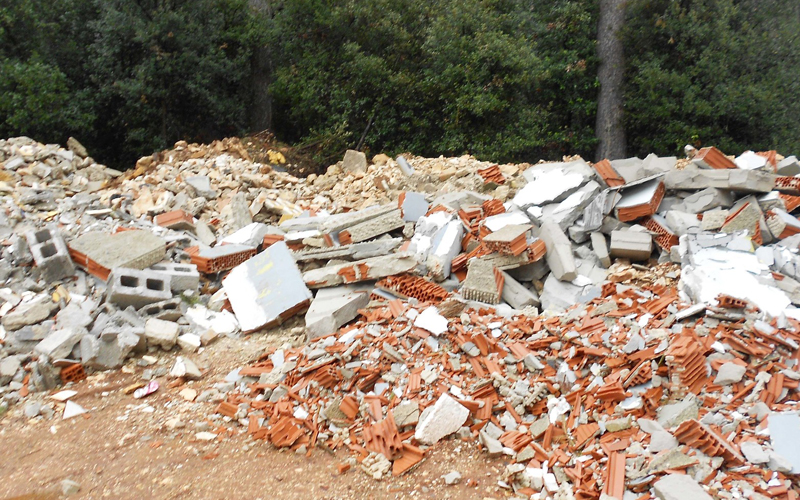 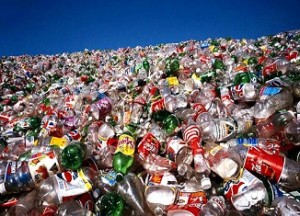 Амбалажни отпад
Грађевински отпад
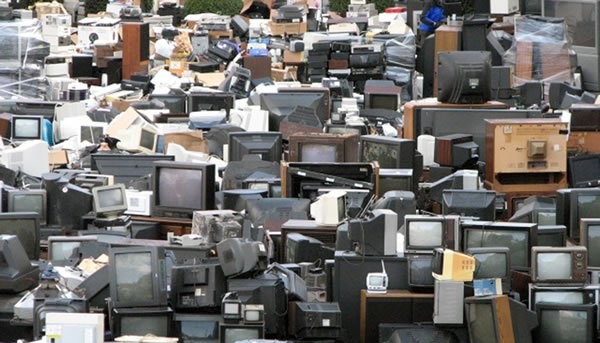 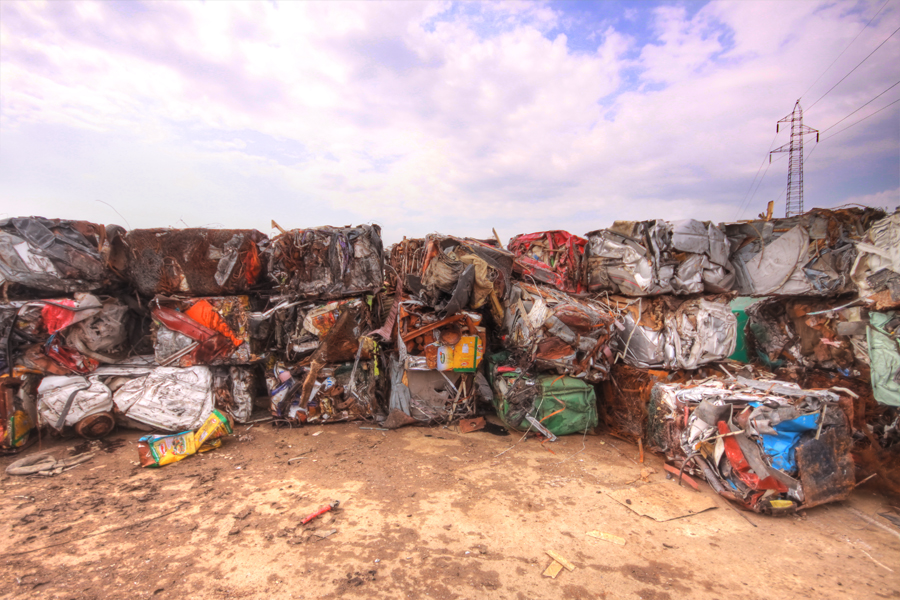 Електрични и електронички
Отпадна возила
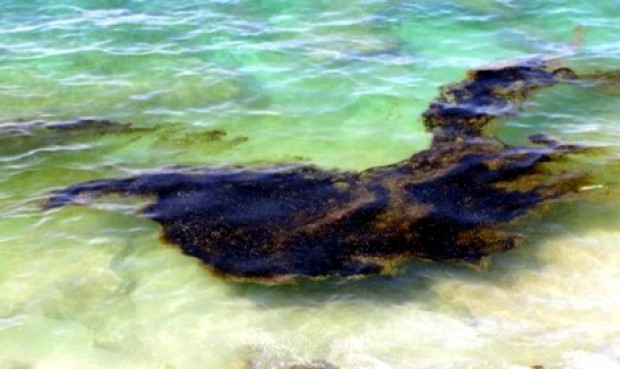 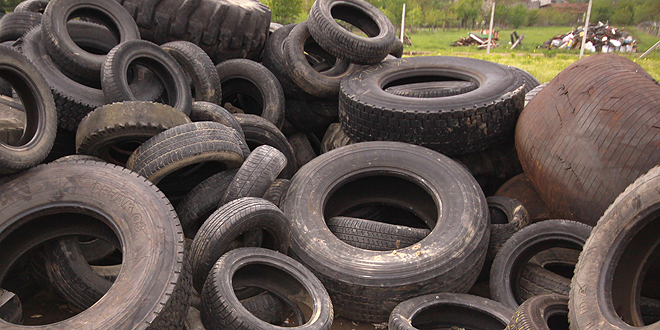 Отпадна уља
Отпадне гуме
ОПАСНИ ОТПАД
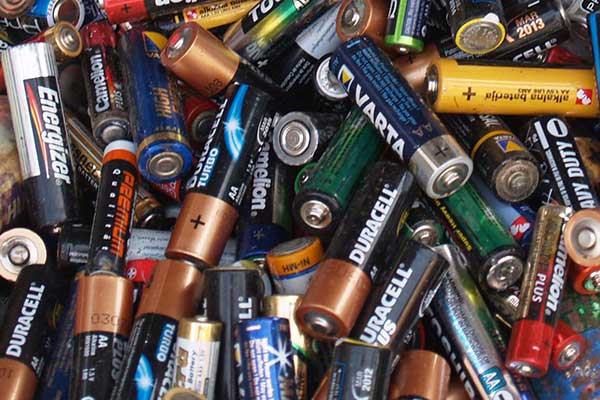 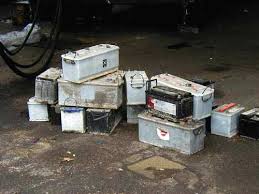 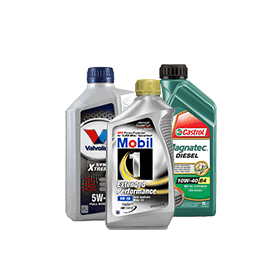 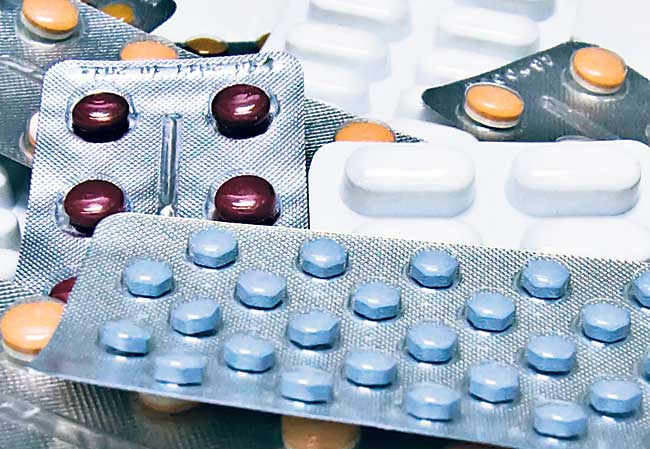 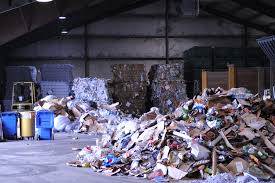 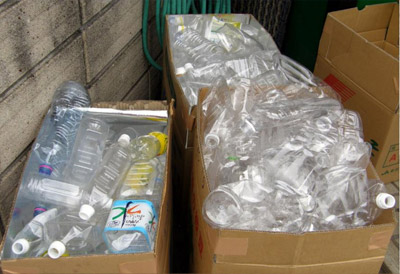 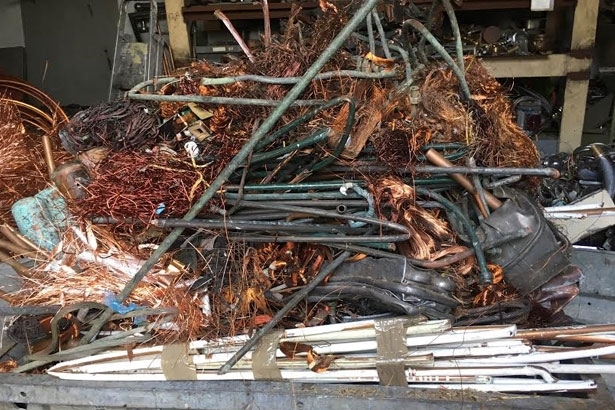 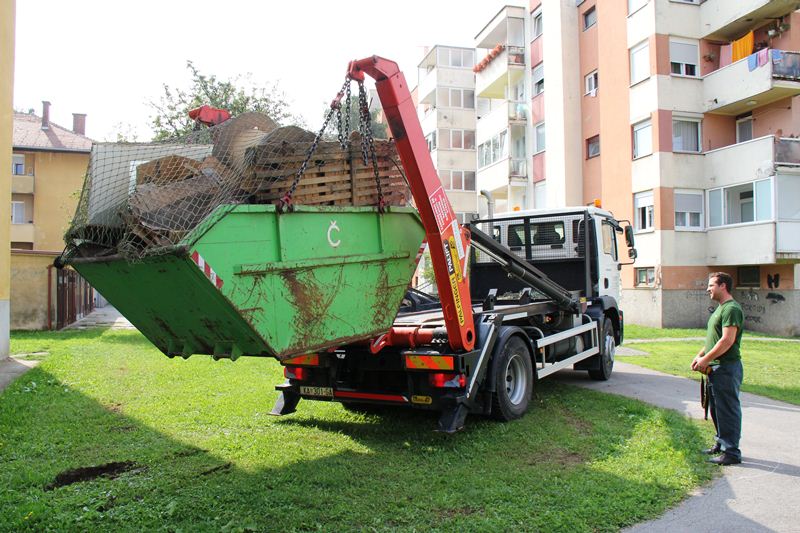 ИНЕРТНИ ОТПАД
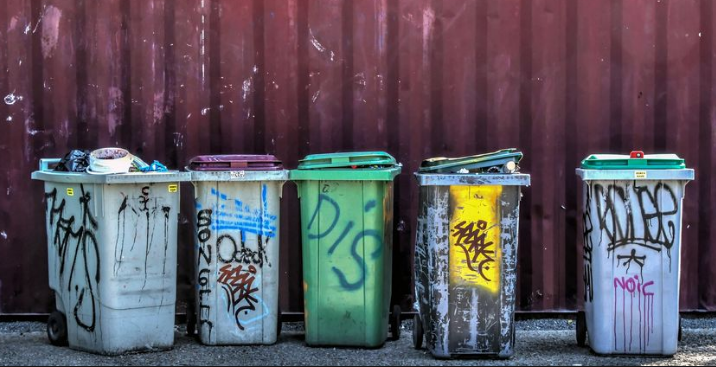 Селективно прикупљање отпада
Одлагање одређене врсте отпада у контејнере предвиђене за ту намјену
Најважније мјесто у процесу рециклаже
Материјали:папир, стакло, пластика, метал
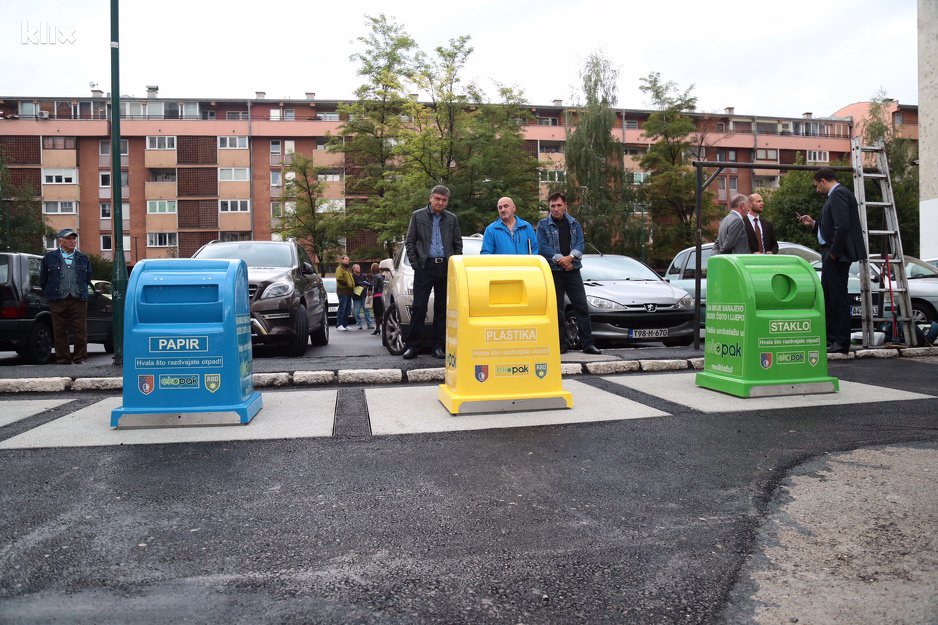 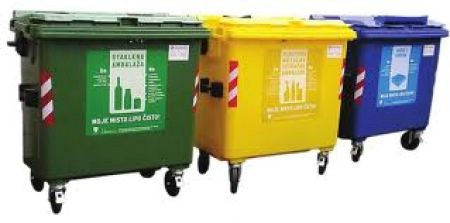 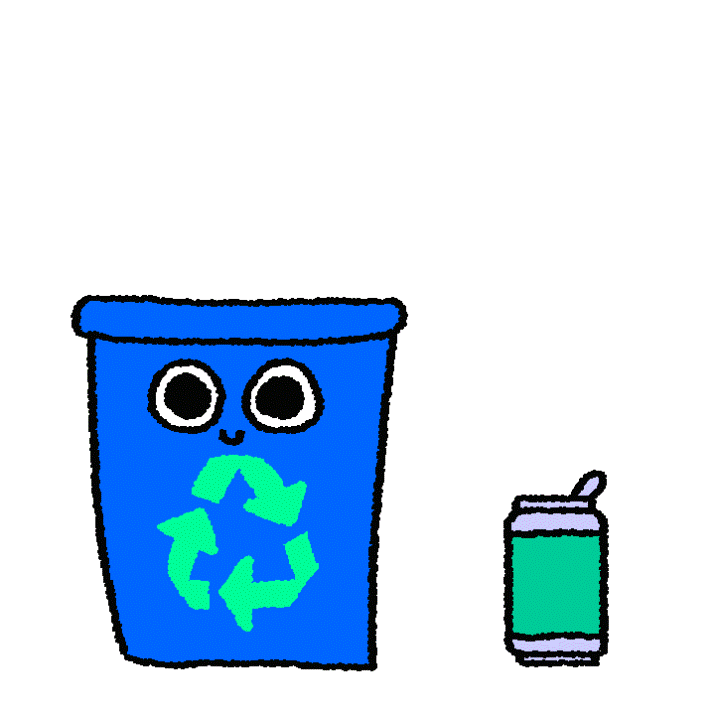 рециклажа
Издвајање материјала из отпада и поновно коришћење
Процес сакупљања отпада који је могуће рециклирати
Веома важно одвојити отпад
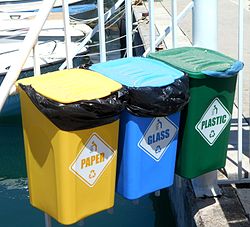 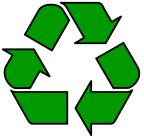 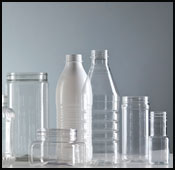 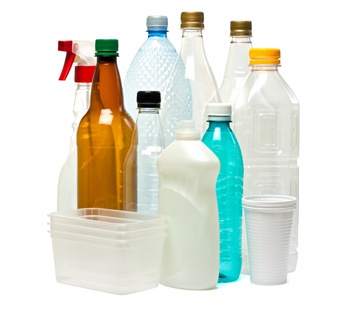 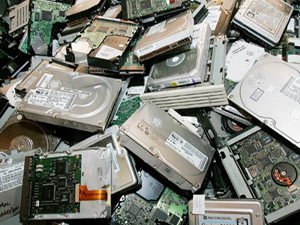 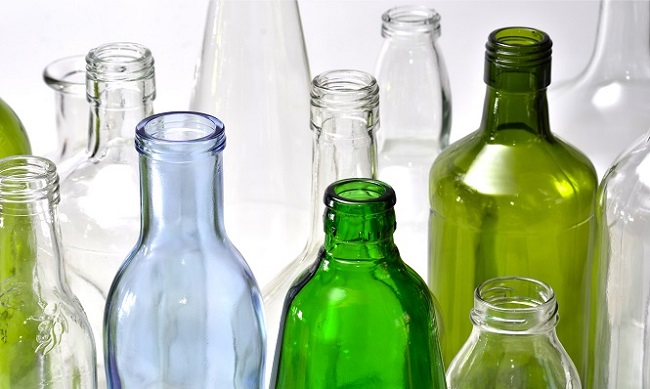 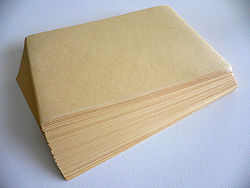 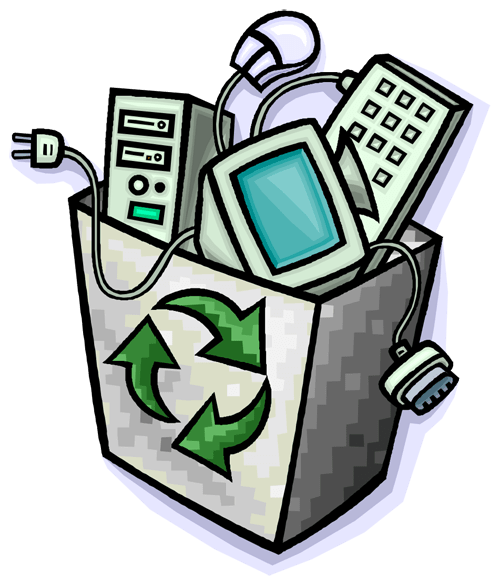 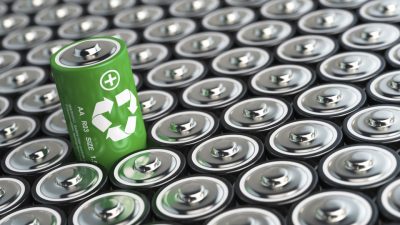 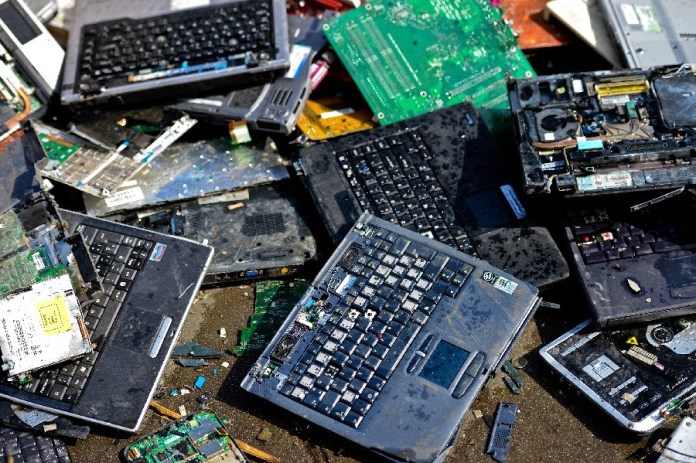 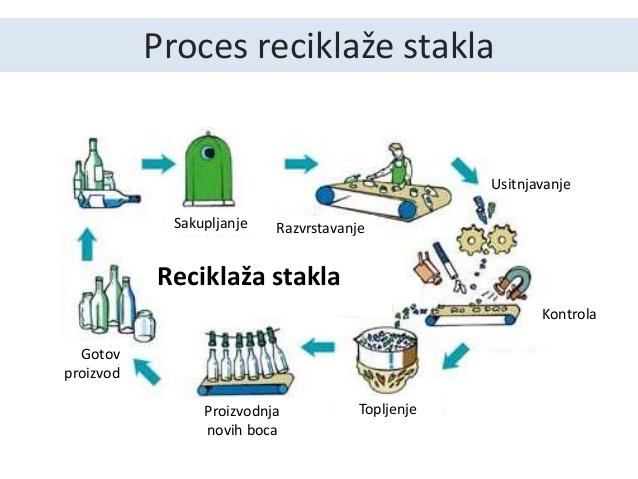 компостовање
Аеробна разградња биоотпада
Производи:угљен-диоксин СО2                      вода НО2                      топлота                      компост
Особине:чист, јефтин, безбједан
Предности:задржава воду, храни биљке, осигурава прозрачност земљишта
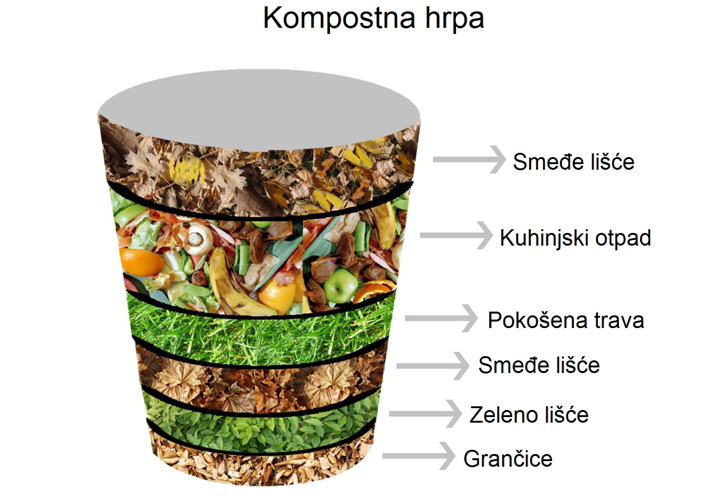 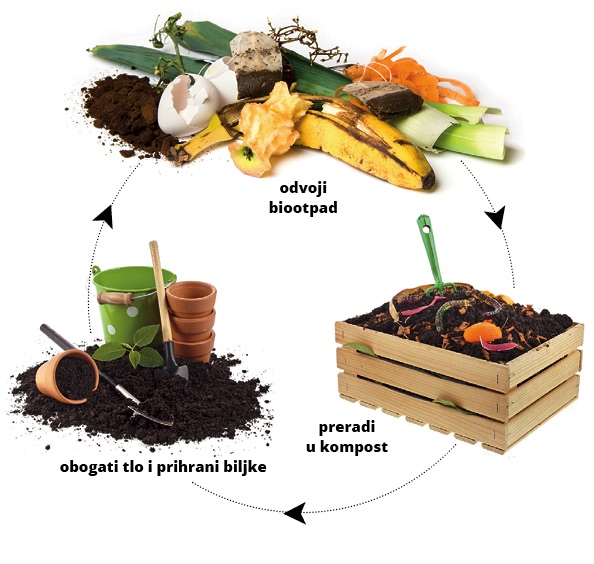 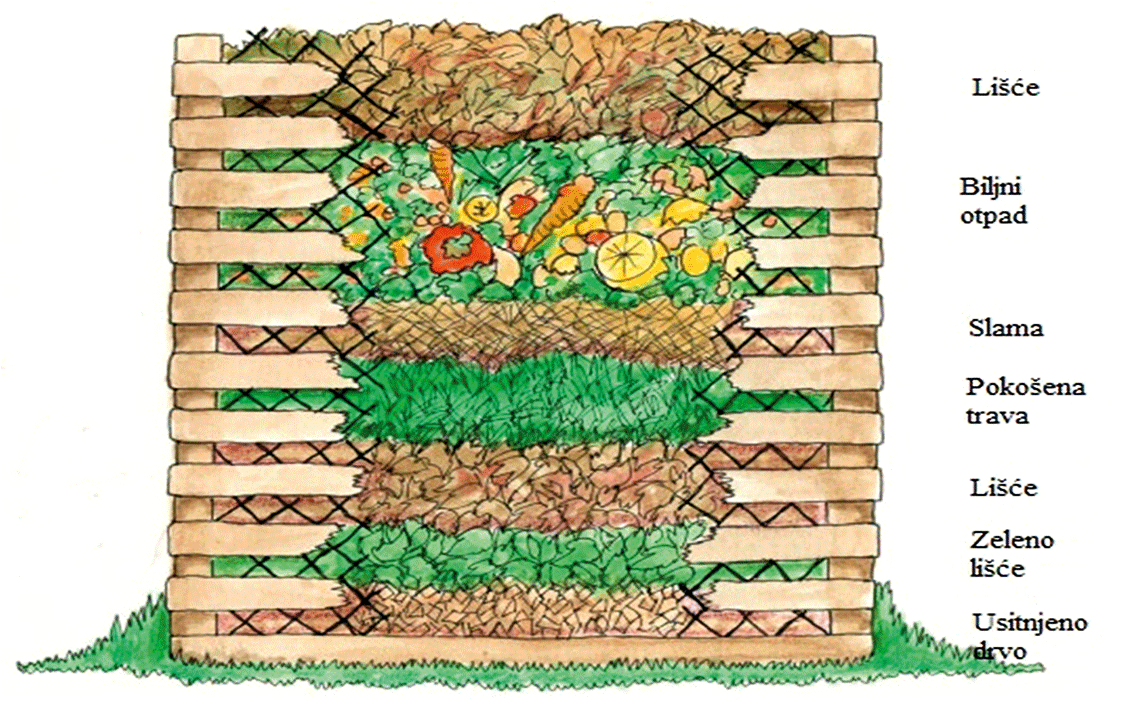 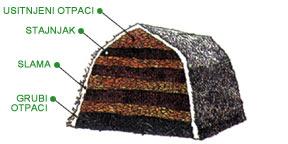 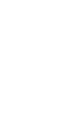 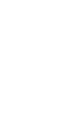 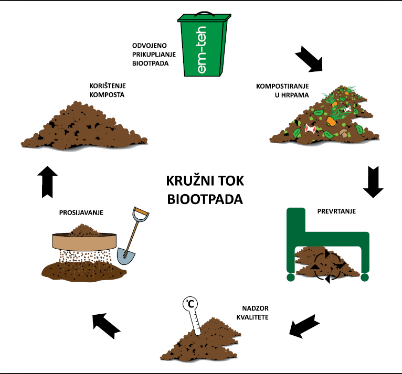 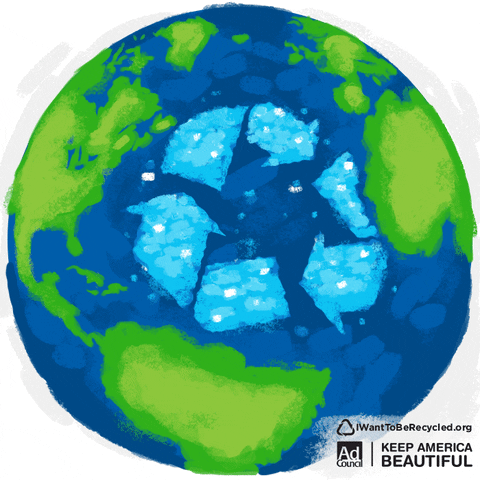 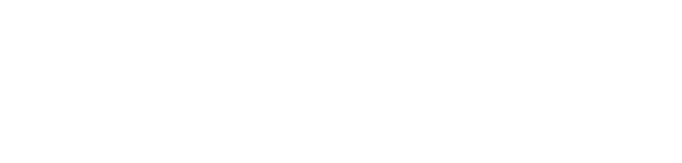